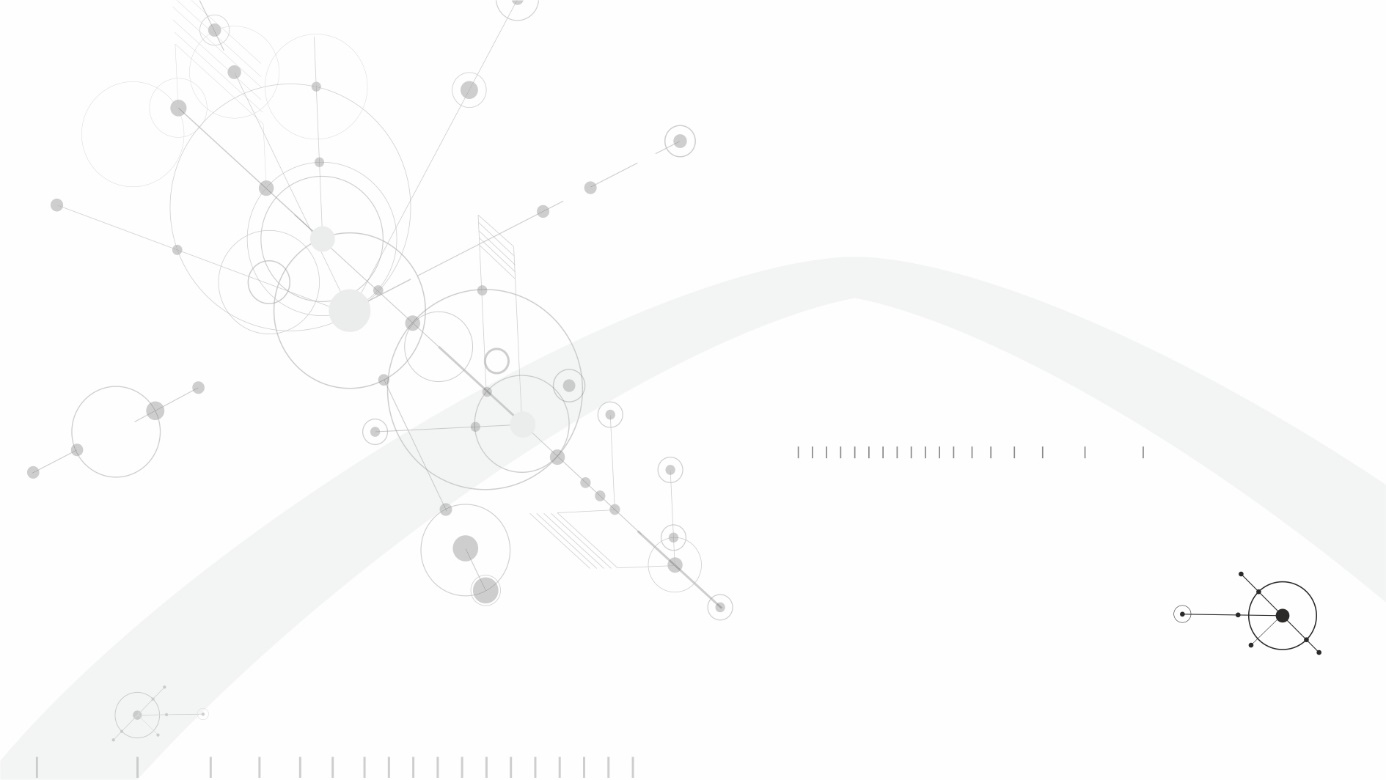 «ОТБАСЫ БАНК» АҚ

2022 жылдың қорытындысы
ІШКІ ЖӘНЕ СЫРТҚЫ ШАРТТАРДЫ БАҒАЛАУ  – ИПОТЕКАЛЫҚ НЕСИЕЛЕНДІРУБАНК ҰЗАҚ МЕРЗІМДІ САЛЫМДАР НАРЫҒЫНДА  1-ші ОРЫН АЛАДЫ
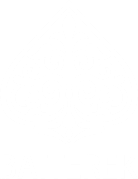 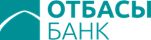 БАНКТІҢ ҰЗАҚ МЕРЗІМДІ САЛЫМДАРДАҒЫ ҮЛЕСІ
(кезең соңына, млрд теңге)
ҚР-дағы ИПОТЕКА ПОРТФЕЛІ
 (кезең соңына, млрд теңге)
Банкке жасалған салымдар (депозиттік база)
Халықтың ұзақмерзімді салымдары
Банк портфелі
Банк үлесі
ЕДБ және ИК портфелі
Банк үлесі
Ипотеканың ЖІӨ-дегі үлесі, %
«Отбасы Банк» ипотекасының Қазақстанның 
ЖІӨ-дегі үлесі, %
Қазақстан
Ресей
Қазақстанның жалпы ішкі өніміне ипотеканың үлесі, %
Дереккөз: https://dom.rf, Дайджест: шет елдердің тұрғын үй секторы 2022 жылғы 18 ақпандағы; Банктік есеп айырысу
Қазақстан мен Ресей деректері 2022 жылдың соңындағы көрсеткіштер бойынша алынған.
Отбасы Банк ипотекасының Қазақстанның ЖІӨ-дегі үлесі
2
НЕГІЗГІ ҚАРЖЫЛЫҚ КӨРСЕТКІШТЕР
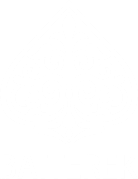 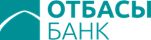 ЕДБ АРАСЫНДАҒЫ ЕҢ ТӨМЕНІ NPL ДЕҢГЕЙІ (%)
АКТИВТЕР, МІНДЕТТЕМЕЛЕР, МЕНШІКТІ КАПИТАЛ, млрд. теңге
Банк секторы – 3,36
ҚАЙТАРЫМДЫЛЫҚ КОЭФФИЦИЕНТТЕРІ, %
ТАЗА ПАЙДА, млрд теңге
Табыстар
Шығындар
3
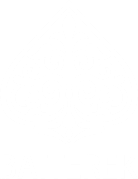 КЛИЕНТ ПОРТРЕТІ ЗАЕМНЫҢ НЕГІЗГІ МАҚСАТЫ – ТҰРҒЫН ҮЙ АЛУ
0,4 %
Жер телімін алу
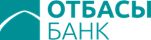 0,9 %
Тұрғын үй салу
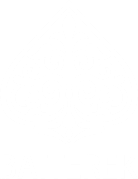 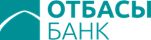 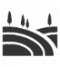 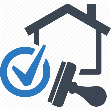 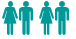 4,3 %
Баспананы жөндеу
2 508 863
олардың ішінде тұрғын үй жағдайын жақсартқан
447 268
92,6%
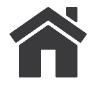 Тұрғын үй алу
Берілген  
ауысуларды қоспағанда
салымшы1
Салымшының орташа жасы – 41 жас
Салымшының орташа жасы – 35 жас
Заемдар
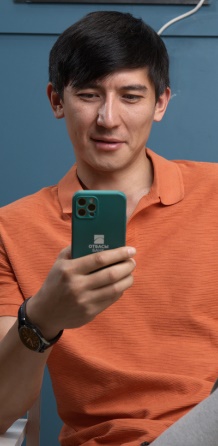 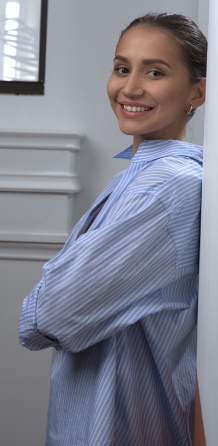 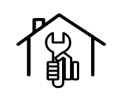 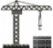 КЛИЕНТТІҢ АЙ САЙЫНҒЫ ОРТАША ТАБЫСЫ (теңге):
ЗАЕМ БОЙЫНША АЙ САЙЫНҒЫ ОРТАША ТӨЛЕМ:
2022 жылы
79 872 заем, оның ішінде:
2023 жылы
10 209 заем, оның ішінде:
алғашқы нарықтан
алғашқы нарықтан
29,3%
33,5 %
екінші нарықтан
63,4 %
66,9%
екінші нарықтан
Тұрғын үй заемы – 266 мың
Тұрғын үй заемы  –  88 мың
2022-2023 жылдары заемның орташа мерзімі  – 15,2 жыл: 
Тұрғын үй заемы – 6,1 жыл
Аралық заем – 19,1 жыл 
Алдын ала заем –7,2 жыл
Салымшылардың арасындағы әйелдер – 1 469 611
Салымшылардың арасындағы ер кісілер – 1 039 252
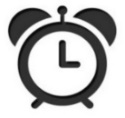 Аралық заем  –  208 мың
Аралық заем – 515 мың
Үлесі – 58,6%
Үлесі – 41,4%
2022-2023 жылдары берілген заемдардың орташа сомасы 17 млн 371 мың теңге: 
     Нарықтық заемдар – 18 млн 716 мың теңге
Тұрғын үй заемы – 7 млн 62 мың теңге 
Аралық заем – 20 млн 380 мың теңге
Алдын ала заем – 13 млн 625 мың теңге
Алдын ала заем2  – 73 мың
Алдын ала заем – 211 мың
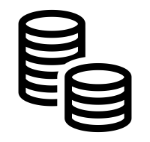 1 Қолданыстағы келісімшарттар – 2 608 394
2 Депозиттік аударымдарды қоспағанда
4
Банк берген заемдар көлемі.
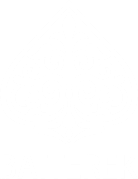 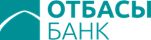 * несие мөлшерлемесі (%/) / алғашқы жарна (%) / несиенің ең жоғарғы мерзімі
5
ХАЛЫҚТЫ ТҰРҒЫН ҮЙМЕН ҚАМТАМАСЫЗ ЕТУ. 2003 - 2023 жж.
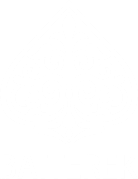 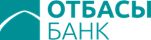 ОТБАСЫ БАНКТІҢ БҮКІЛ ТАРИХЫНДА 447 268 НЕСИЕ БЕРІЛДІ, 2 МЛН АДАМ ТҮҚЖ ЖҮЙЕСІ АРҚЫЛЫ БАСПАНАЛЫ БОЛДЫ
01.04.2023 ж. мәліметтер
КОММЕРЦИЯЛЫҚ ЗАЕМДАР
АРАЛЫҚ/АЛДЫН АЛА ЗАЕМДАР
51,6%
3 785,1 МЛРД ТЕҢГЕ
(305,2 мың заемшы)
Дереккөз– НАРЫҚ (ХАЛЫҚТЫҢ ДЕПОЗИТТЕРІ)
16,7%
ТҰРҒЫН ҮЙ ЗАЕМДАРЫ
ӘЛЕУМЕТТІК ЗАЕМДАР
894,8 МЛРД ТЕҢГЕ
(120,4 мың заемшы)
3,5%
Дереккөз– БЮДЖЕТ ҚАРАЖАТЫ (696,3 МЛРД ТГ). 
АЙЫРМА 198 МЛРД ТГ. ҚАЙТАРЫМ ҚАРАЖАТЫ ЕСЕБІНЕН
БАҚЫТТЫ ОТБАСЫ
ШАҢЫРАҚ ЖӘНЕ т.б. (мемлекеттік бағдарламалар 2005-2020жж.)
23,4%
Дереккөз–БАНК ТАБЫСЫ (174,9 МЛРД ТГ) 
+ ҚАРЫЗҒА АЛЫНҒАН ҚАРАЖАТ (58,9 МЛРД ТГ). 
АЙЫРМА ДЕПОЗИТТІК ПОРТФЕЛЬ ЕСЕБІНЕН
ӘСКЕРИ БАСПАНА (Әскерилер, МҚҚ, ІІМ, Құқық қорғау органдары)
313,4 МЛРД ТЕҢГЕ
(15,1 мың заемшы)
3,4%
Дереккөз–БАНК ТАБЫСЫ (15,0 МЛРД ТГ) + ӨҢІРЛІК БЮДЖЕТ (50,8 МЛРД ТГ)
ӨҢІРЛІК БАҒДАРЛАМАЛАР
(ЖАСТАР БАҒДАРЛАМАЛАРЫ ЖАО)
59,6 МЛРД ТЕҢГЕ
(3,9 мың заемшы)
0,9%
Дереккөз – АЗИАЛЫҚ ДАМУ БАНКІ (ҚЫРЫЗ) (22,4 МЛРД ТГ)
25,5 МЛРД ТЕҢГЕ
(2,4 мың заемшы)
0,5%
ҰМАЙ (ӘЙЕЛДЕР ИПОТЕКАСЫ)
2,2 МЛРД ТЕҢГЕ
(168 заемшы
486 сатып алу құқысымен жалға алу)
Дереккөз –БАНК ТАБЫСЫ (1 МЛРД ТГ) + КОРПОРАЦИЯ БЮДЖЕТІ (1,7 МЛРД ТГ)
КОРПОРАТИВТІ ӨНІМ
0,04%
6